Yoke of CEPC detector magnet
Ning Feipeng, Zhu Zian (IHEP)
For the CEPC Detector Magnet Team
2019-08-21
History of CEPC Yoke change
Yoke weight and size comparison:
PreCDR and CDR version
First change
Second change
Second change
Third change
Third change
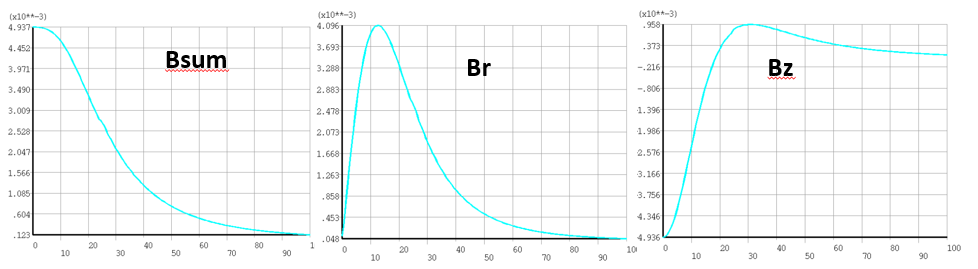 Other references
Fourth change
New Yoke design
Comparison
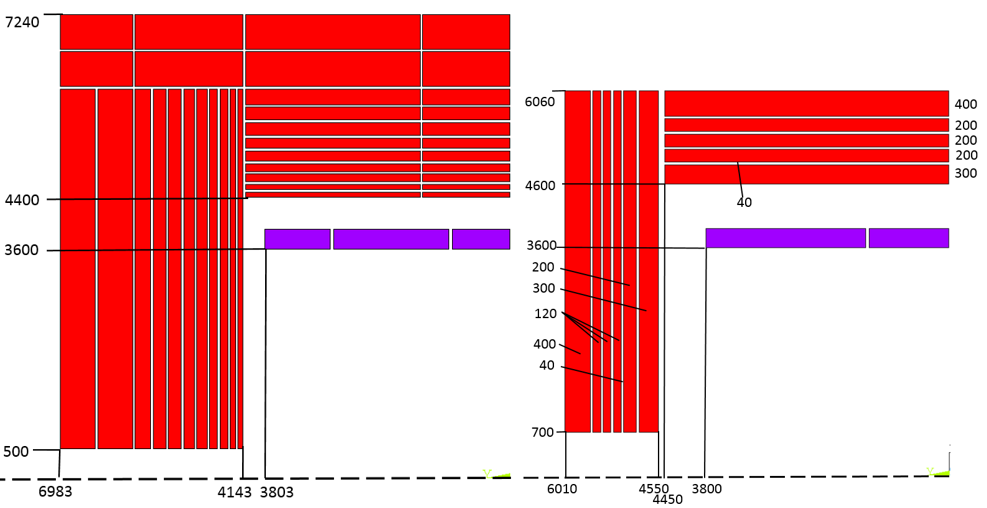 New version
CDR original version
New Yoke design
leak field at booster location (radial R=25m)：
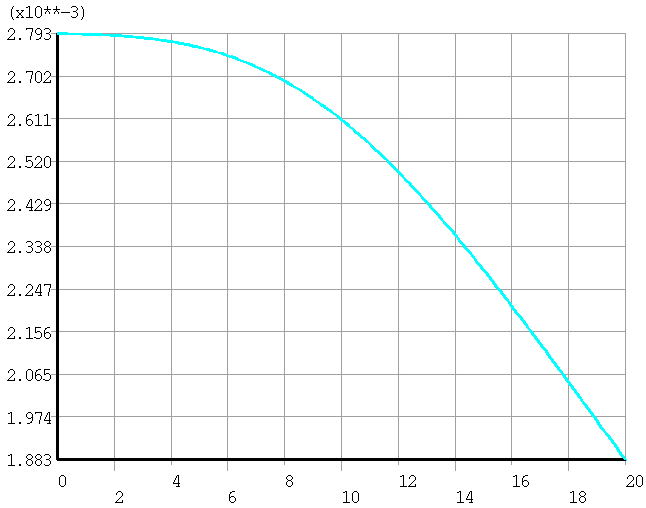 R=25m
Z from 0 to 20 m
Leak field comparison:
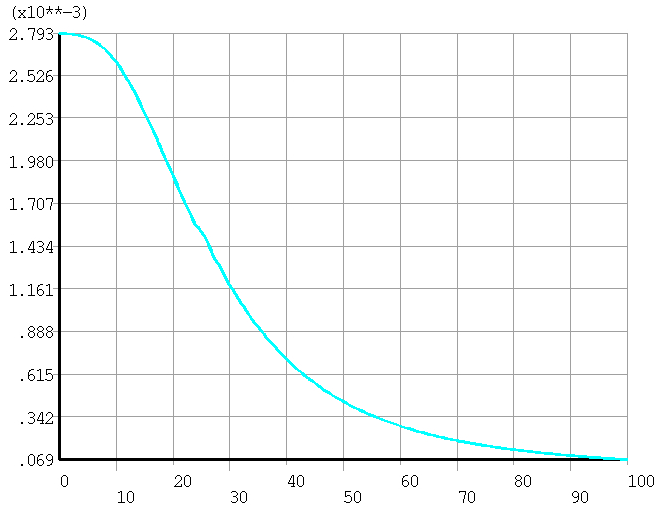 R=25m
Z from 0 to 100 m
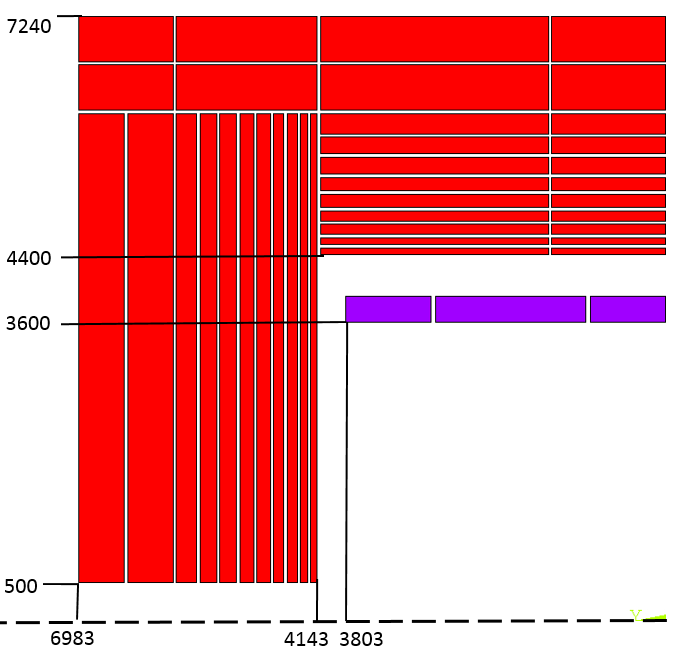 100 mm
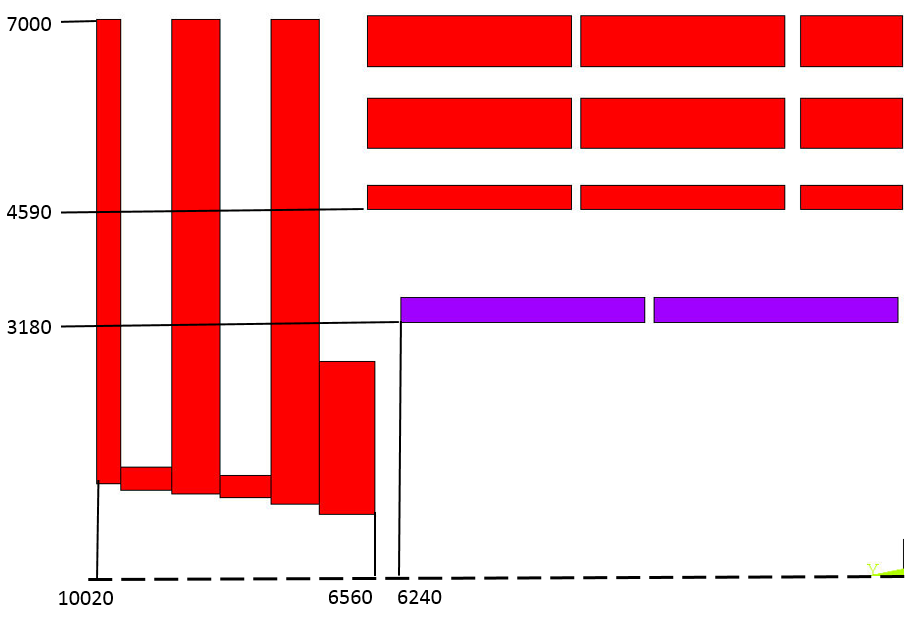 There are some equipment on the top of the barrel yoke, such as vacuum pump. So the magnetic field on the top of the  barrel yoke must be controlled.
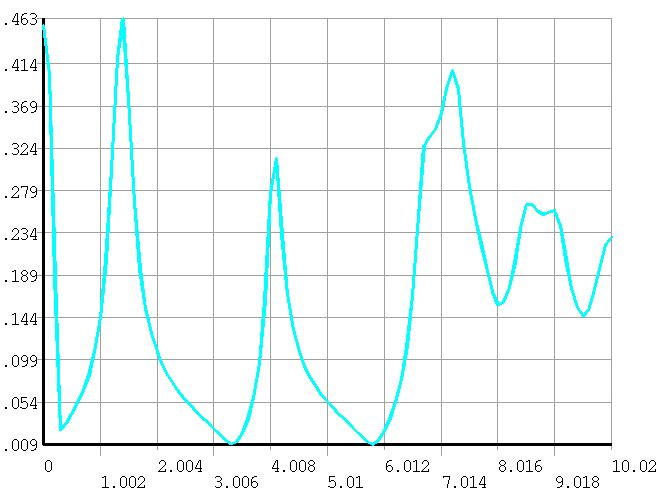 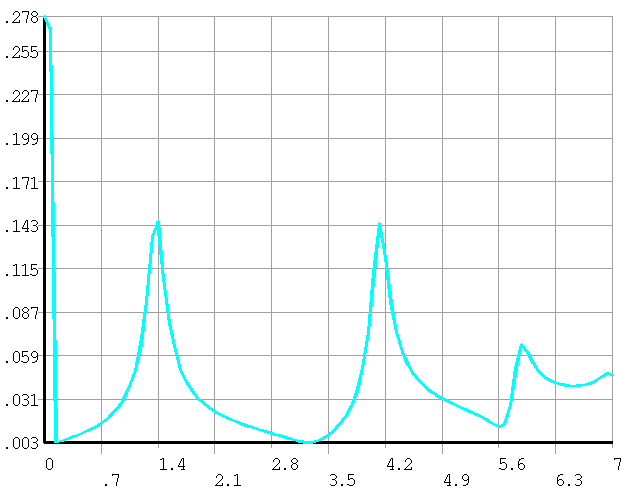 CEPC original Version
CMS
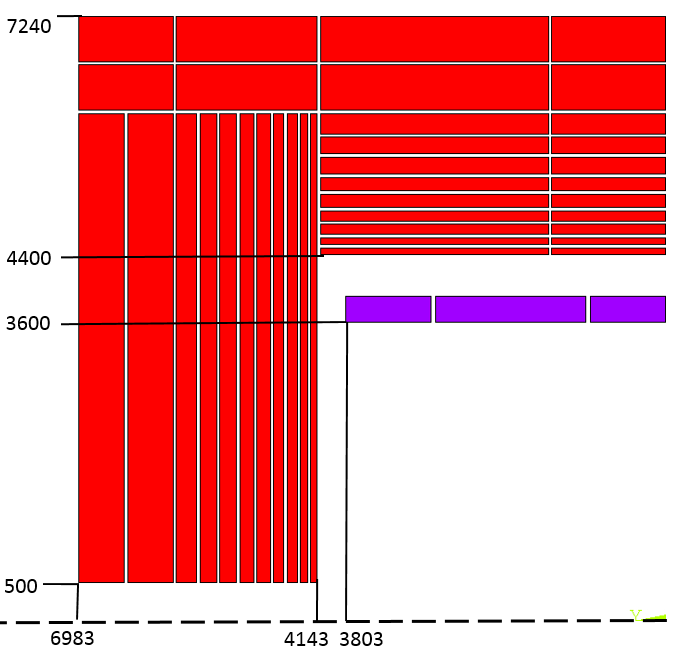 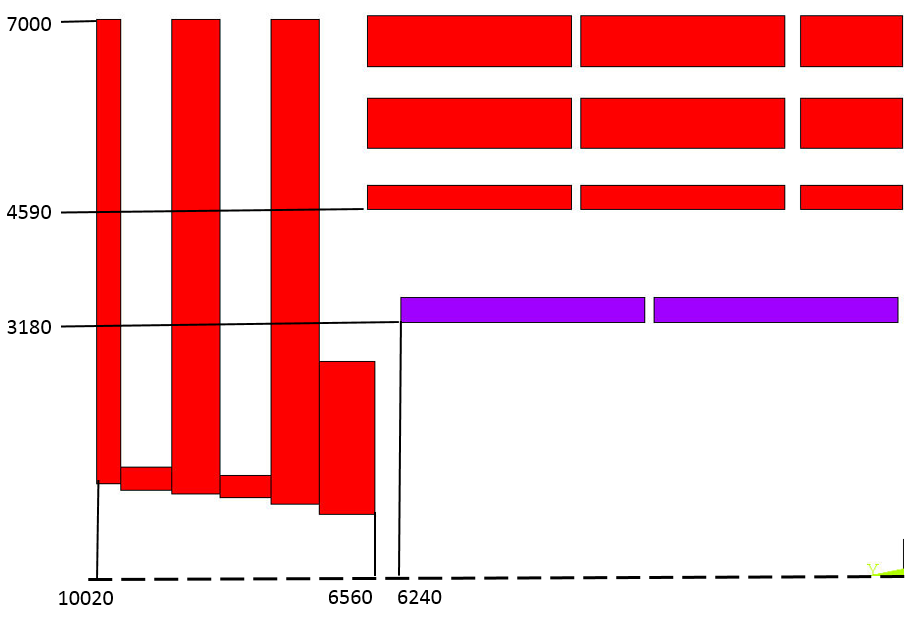 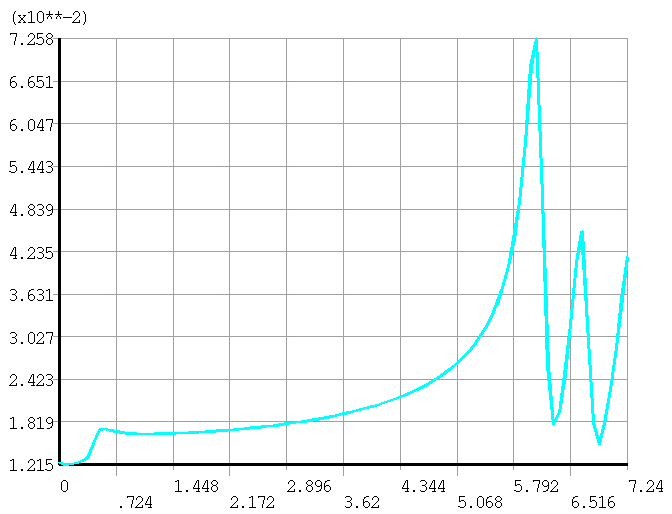 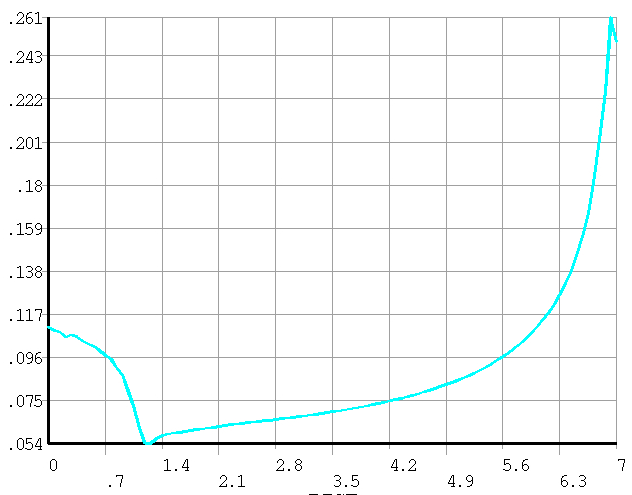 End
New Yoke design
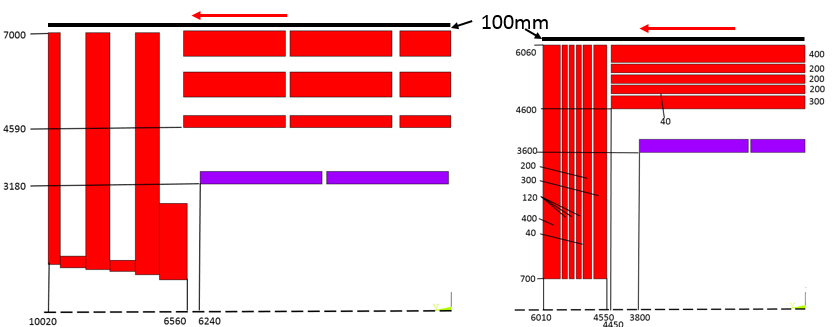 CEPC new Version
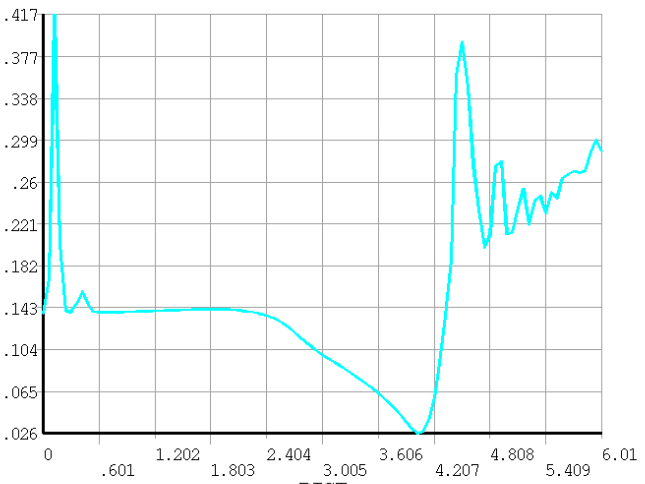 CMS
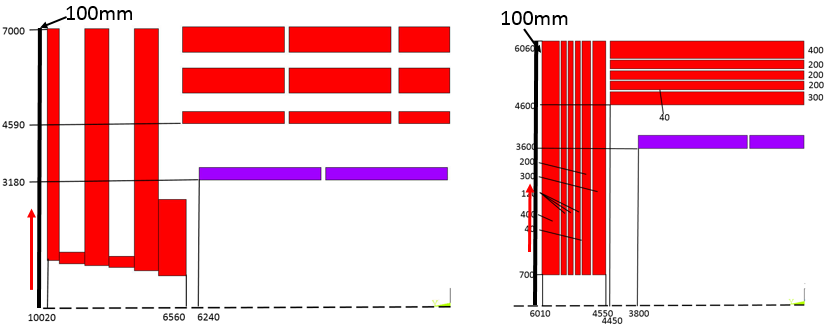 End yoke
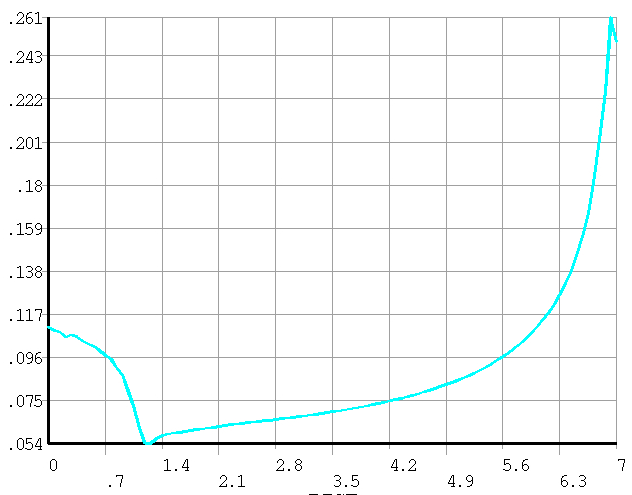 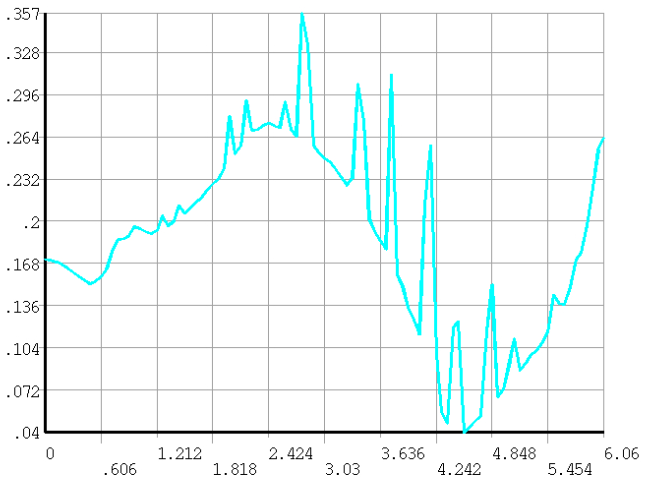 Force of End yoke
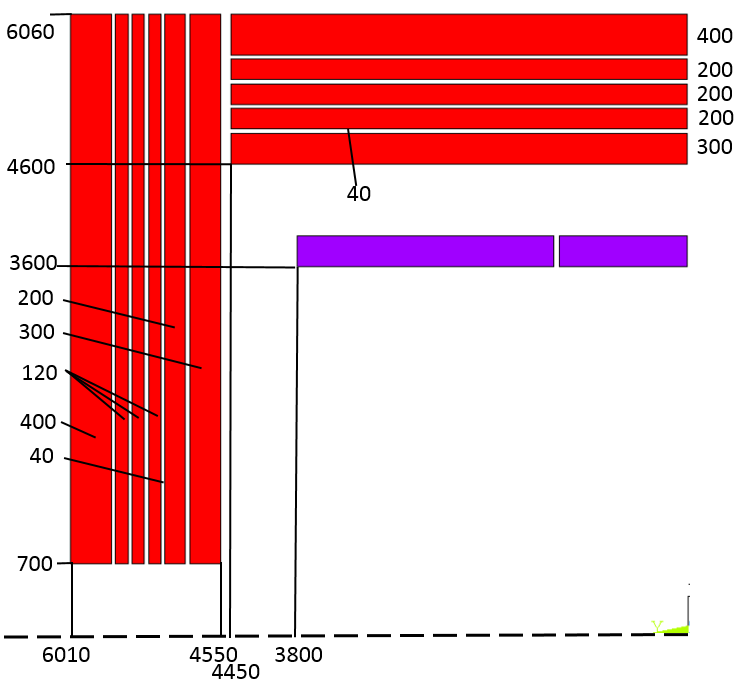 Need the final version.
Thank you.